Angular Mechanics - Torque and moment of inertia
Contents:
Review
Linear and angular Qtys
Tangential Relationships
Angular Kinematics
Torque
Example | Whiteboard
Moment of Inertia D D
Example | Whiteboard
Torque and Moment of inertia
Example | Whiteboard
Tangential Relationships
Linear:
(m) s
(m/s) v
(m/s/s) a
Tangential: (at the edge of the wheel)
= r	- Displacement
= r	- Velocity
= r	- Acceleration
Angular Quantities
Linear:
(m) s
(m/s) u
(m/s) v
(m/s/s) a
(s) t
(N) F
 (kg) m
Angular:
 	- Angle (Radians)
o	- Initial angular velocity (Rad/s)
	- Final angular velocity (Rad/s)
	- Angular acceleration (Rad/s/s)
t	- Uh, time (s)
	- Torque
I	- Moment of inertia
Angular kinematics
Linear:
u + at = v
ut + 1/2at2 = s
u2 + 2as = v2
(u + v)t/2 = s
ma = F
Angular:
 = o + t
 = ot + 1/2t2
2 = o2 + 2
 = (o + )t/2*
 = I
*Not in data packet
Torque
Push farther out:
F
F
Push with more force:
Torque A twisting force that can cause an angular acceleration.
So how do you increase torque?
or
Torque
F
r
Torque A twisting force that can cause an angular acceleration.
 = rxF
If r = 0.50 m, and F = 80 N,  =
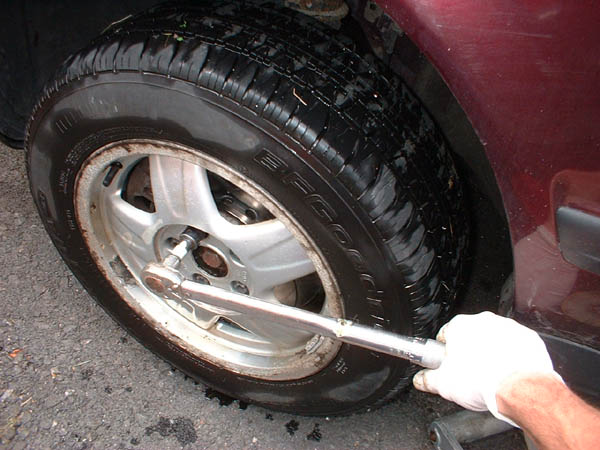 Torque

Torque A twisting force that can cause an angular acceleration.
F
 = rxF = rFsin
Fsin
r
Only the perpendicular component gives rise to torque. (That’s why it’s sin)
Example: What’s the torque here?
 = 56o
F = 16 N
r = 24 cm
Ok – This is as tricky as it can be:  
use  = rFsin, r = 0.24 m, F = 16 N
But  is not 56o. You want to use the angle between r and F which is 90 – 56 = 34o
Finally,  = (.24 m)(16 N)sin(34o) = 2.1 mN
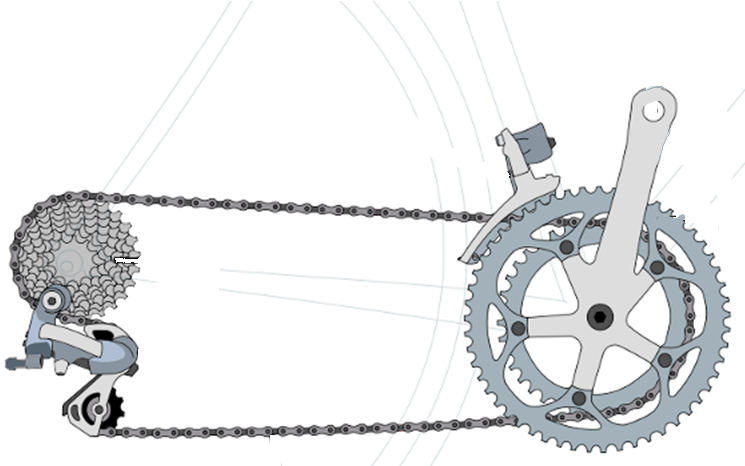 OK, so you know about torque,   Which set of gears is easier to use then?
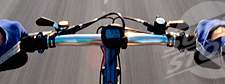 Gears on your bicycle
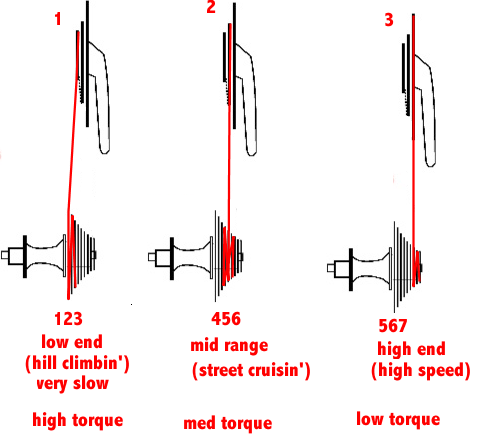 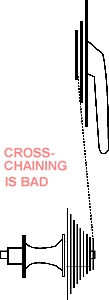 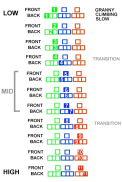 11
Whiteboards:
 Torque
1 | 2 | 3
What is the torque when you have 25 N of force perpendicular 75 cm from the center of rotation?
 = rFsin
 = (.75 m)(25 N)sin(90o) = 18.75 mN
= 19 mN
19 mN
If you want 52.0 mN of torque, what force must you exert at an angle of 65.0o  to the end of a 0.340 m long wrench?
 = rFsin
52 mN = (.34 m)(F) sin(65o)
F =(52mN)/((.34m) sin(65o))=168.75 N
F = 169 N
169 N
The axle nut of a Volkswagen requires 200. foot pounds to loosen.  How far out (in feet) from the center do you stand on the wrench if you weigh 145 lbs, and the wrench makes an angle of 21.0o with the horizontal?  (Careful what you use for the angle)
 = rFsin,  =90 - 21 =  69.0o
200. ft lbs = (r)(145 lbs) sin(90o)
r = (200. ft lbs)/(145 lbs)/sin(90o) = 1.4774 feet
r = 1.48 feet  (1’ 5.7”)
1.48 feet
Angular Mechanics – Moment of inertia
Moment of Inertia - Inertial resistance to angular acceleration.
Question - If the blue masses were identical, would both systems respond identically to the same torque applied at the center?
Angular Mechanics – Moment of inertia
r
F
F = ma - We can’t just use “m” for “I”
 = I      (The position of “m” matters!)
Angular Mechanics – Moment of inertia
Some parts are
far from the axis
Some parts are
close to the axis
What about a cylinder rotating about its central axis?
In this case, 
I = 1/2mr2

(You need calculus to derive it)
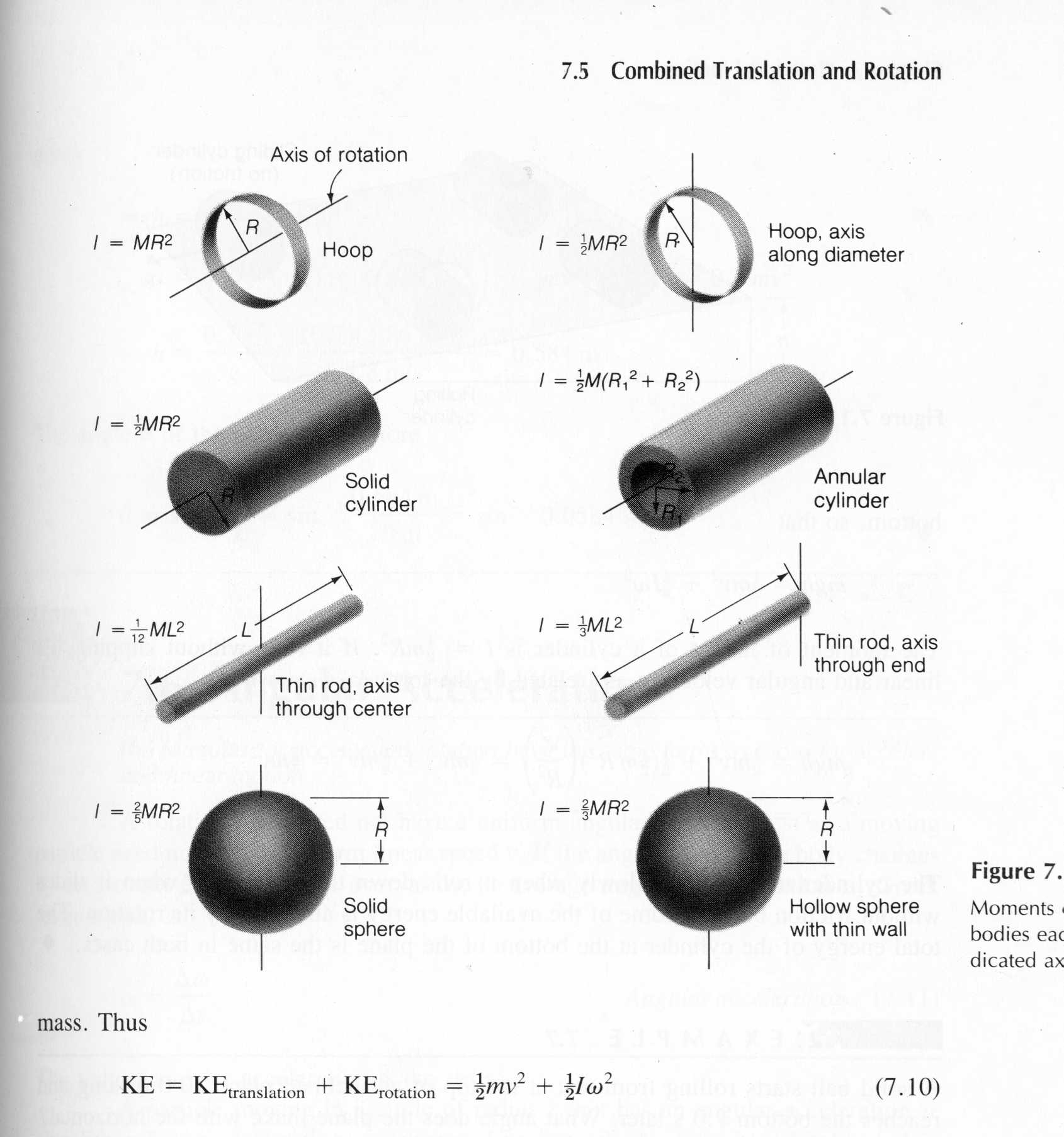 In general, you look them up in your book.
Three main ones:
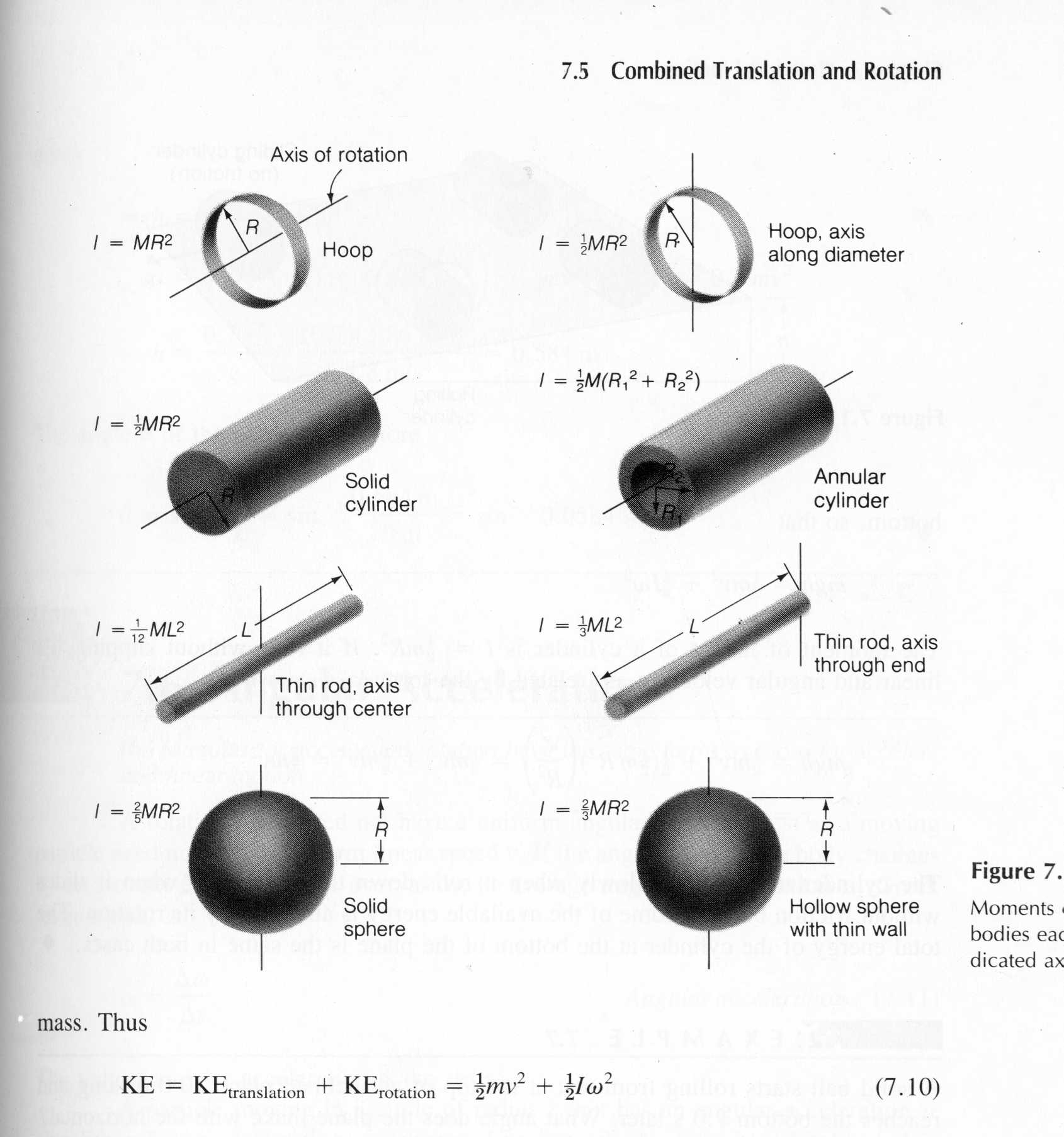 ½mr2 - Cylinder (solid)
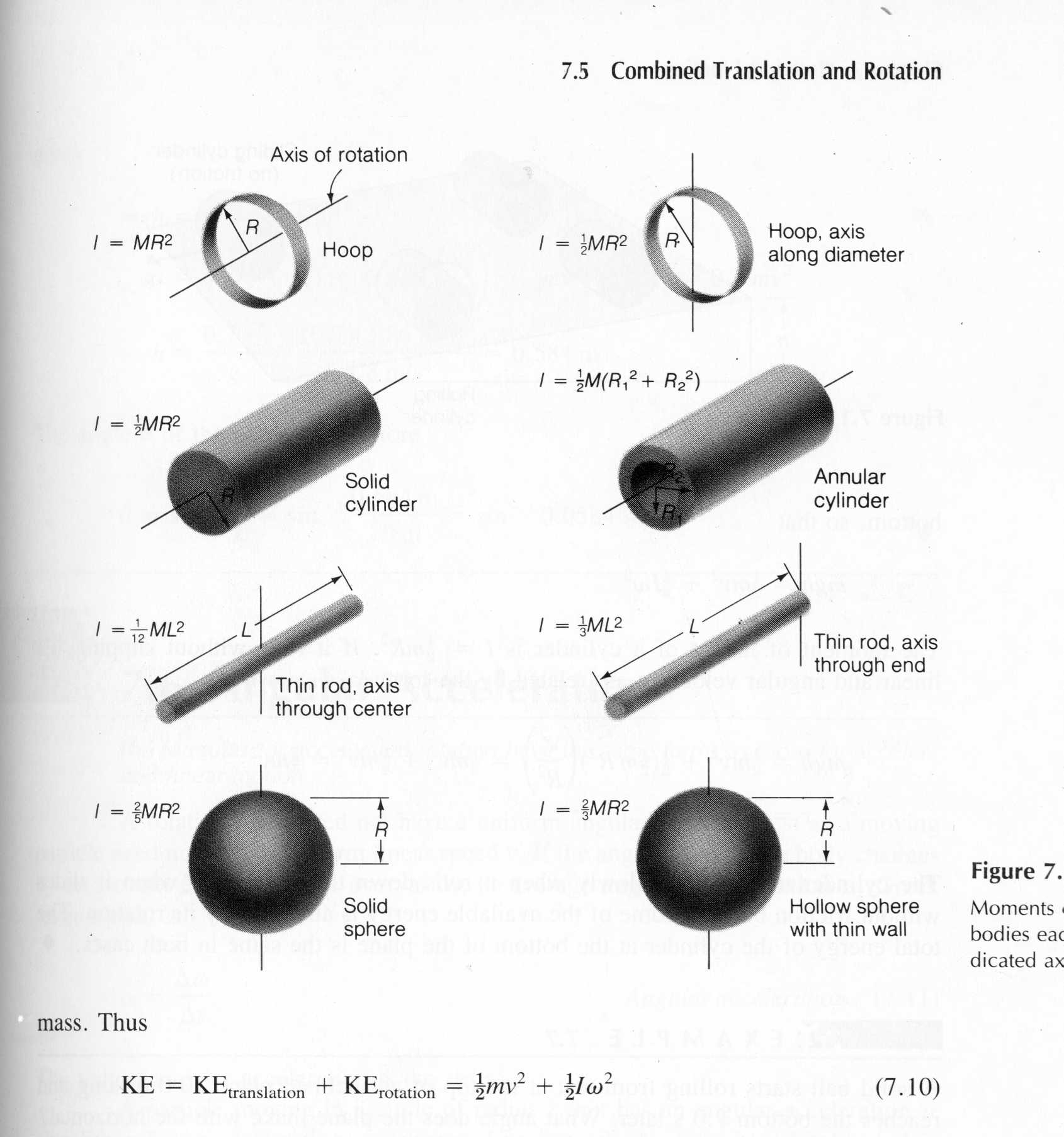 mr2 - Hoop (or point mass)
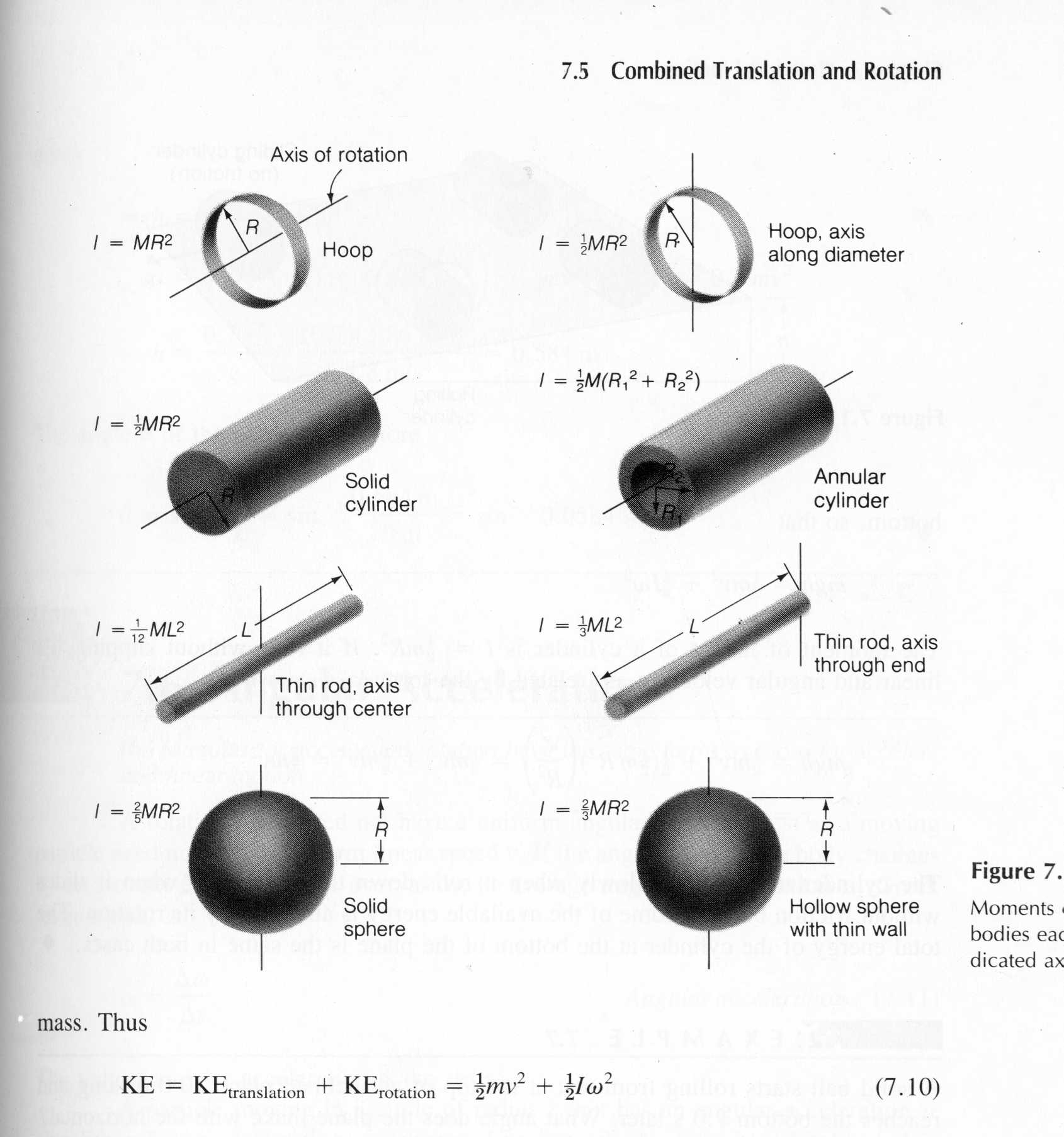 2/5mr2 – Sphere (solid)
Example: Three 40. kg children are sitting    1.2 m from the center of a merry-go-round that is a uniform cylinder with a mass of 240 kg and a radius of 1.5 m.  What is its total moment of inertia?
442.8 kgm2
Whiteboards:
 Moment of Inertia
1 | 2 | 3
What is the moment of inertia of a 3.5 kg point mass that is 45 cm from the center of rotation?
0.71 kgm2
A uniform cylinder has a radius of 1.125 m and a moment of inertia of 572.3 kg m2.  What is its mass?
904.4 kg
A sphere has a mass of 45.2 grams, and a moment of inertia of 5.537 x 10-6 kg m2.  What is its radius?
0.0175 m
Angular Dynamics – Torque and moment of inertia
Now let’s put it all together, we can calculate torque and moment of inertia, so let’s relate them:

The angular equivalent of F = ma is:
F = ma
 = I
Angular Dynamics – Torque and moment of inertia
 = I
Example:  A string with a tension of 2.1 N is wrapped around a 5.2 kg uniform cylinder with a radius of 12 cm.  What is the angular acceleration of the cylinder?  How many rotations will it make before it reaches a speed of 2300 RPM from rest?
685.86 rev
Whiteboards:
 Torque and Moment of Inertia
1 | 2 | 3 | 4 | 5
What torque is needed to accelerate a 23.8 kg m2 wheel at a rate of 388 rad/s/s?
9230 mN
An object has an angular acceleration of 23.1 rad/s/s when you apply 6.34 mN of torque.  What is the object’s moment of inertia?
0.274 kgm2
If a drill exerts 2.5 mN of torque on a 0.075 m radius, 1.75 kg grinding disk, what is the resulting angular acceleration?
510 rad/s/s
What torque would accelerate an object with a moment of inertia of 9.3 kg m2 from 2.3 rad/s to 7.8 rad/s in 0.12 seconds? (1 hint)
430 mN
If you exert 12.0 N tangentially at the edge of a 45.0 kg 72.0 cm diameter cylindrical potter’s wheel, what is its angular acceleration?
1.48 rad/s/s
A merry go round is a uniform solid cylinder of radius 2.0 m.  You exert 30. N of force on it tangentially for 5.0 s and it speeds up from rest to 12.9 RPMs.  What’s its mass?
110 kg